Building Faster Excel Solutions
Charles Williams
Excel MVP 2009-2020The Excel Calculation Site:           www.DecisionModels.comExcel & UDF Performance Stuff:  FastExcel.wordpress.com
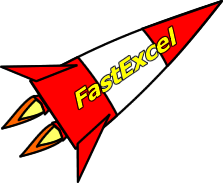 Agenda
Basic -> Intermediate -> Expert VBA users
How to make your VBA run 10 thousand times faster
Find your VBA bottlenecks with VBA Profiler
Life Beyond VBA: Other XL Extension Technologies
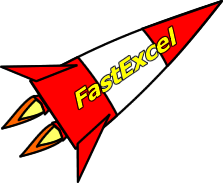 The Mountain between Excel & VBA
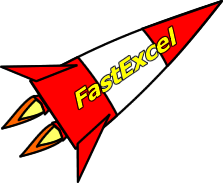 Speedup Summary
Switch off screen updating, calculation, avoid Select etc.
Avoid mountaineering with Variant arrays
Use .Value2 rather than .Value or .Text
Make Excel do the work
Use Range variables with worksheet functions
Use Doubles for arithmetic inside loops
String comparison is slow
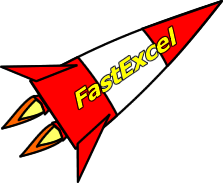 Life Beyond VBA:Excel Extension Technologies
Beyond VBA: Office Scripts
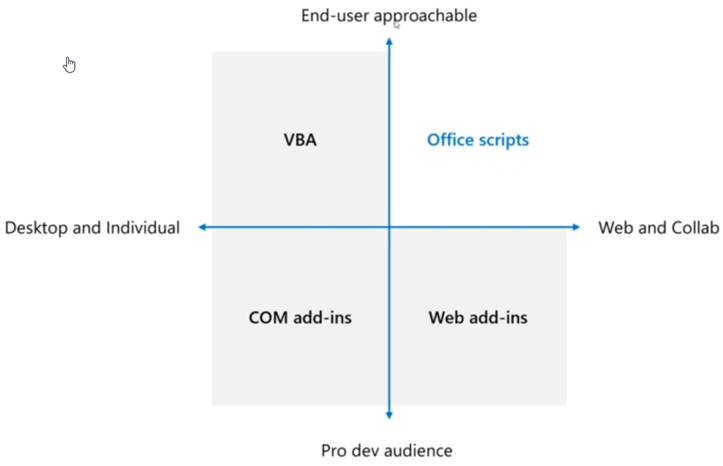 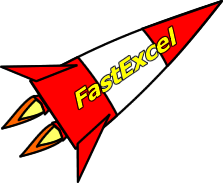 Beyond VBA: Excel API Technologies
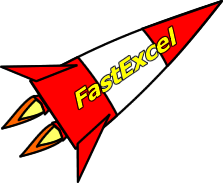 Beyond VBA: Excel Extension Toolsets
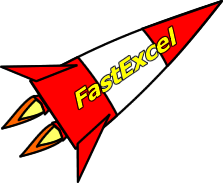 Life Beyond VBA – Other Sessions
Tony Roberts – PyXL - Python
Govert van Drimmelen – XL DNA - .NET
Keyur Patel – Office Addins – JS/TS
Grzegorz Stolecki – BERT - R
Sudhi Ramamurthy – Office Scripts – JS/TS
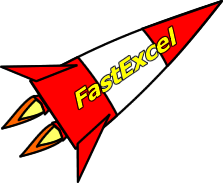 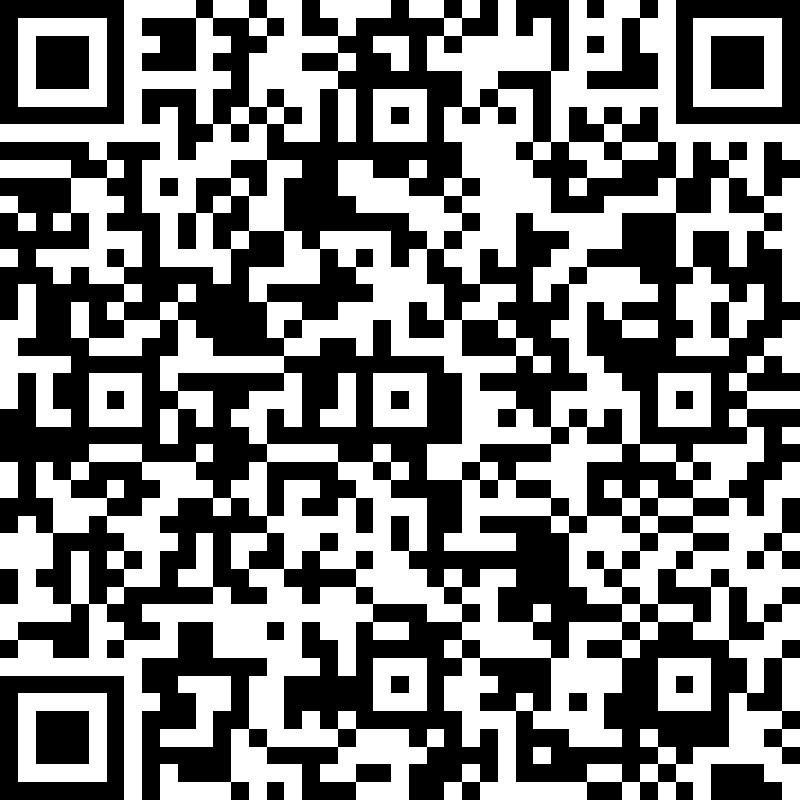 https://bit.ly/SessionEvaluationSurvey